2.4 Times tables: groups of 10 and 5,and factors of 0 and 1
Representations | Year 2
Multiplication and Division
How to use this presentation
You can find the teacher guide 2.4 Times tables: groups of 10 and 5, and factors of 0 and 1 by following the link below.
2.4 The 10 and 5 time tables	Step 1:1
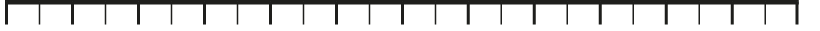 0
10
20
30
40
50
60
70
80
90
100
110
120
2.4 The 10 and 5 time tables	Step 1:1
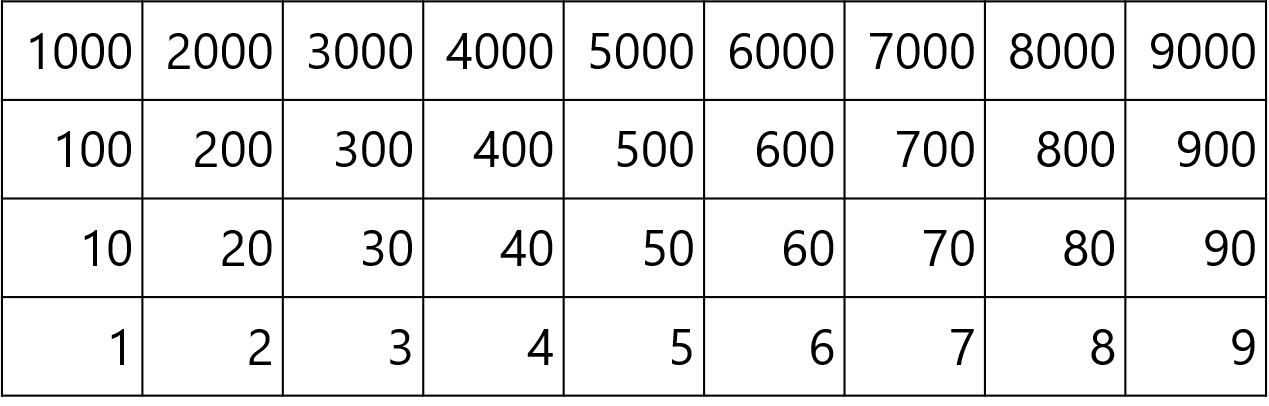 2.4 The 10 and 5 time tables	Step 1:1
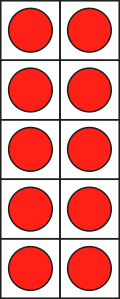 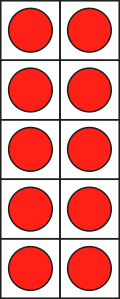 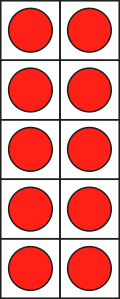 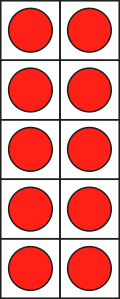 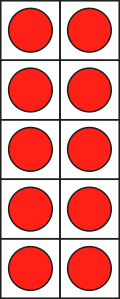 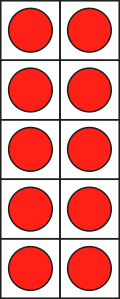 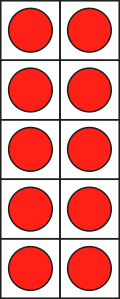 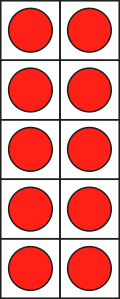 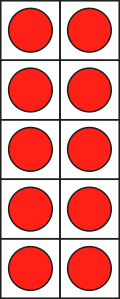 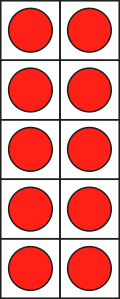 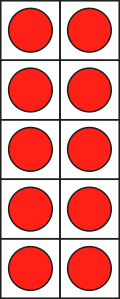 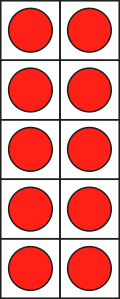 100
110
120
10
20
30
40
50
60
70
80
90
0
one hundred and twenty
one hundred and ten
one hundred
seventy
twenty
eighty
ninety
thirty
forty
sixty
zero
fifty
ten
2.4 The 10 and 5 time tables	Step 1:1
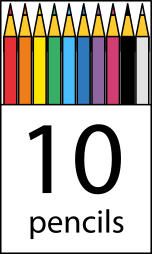 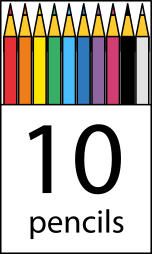 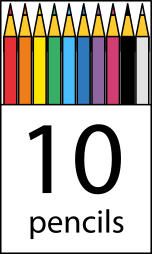 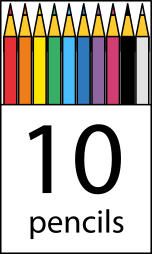 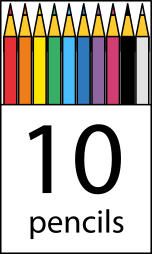 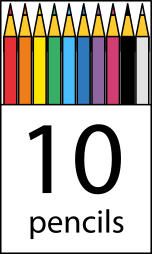 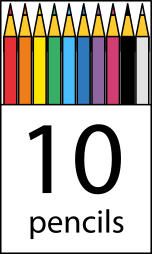 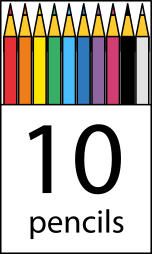 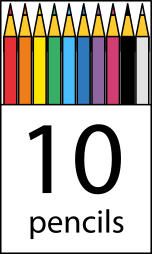 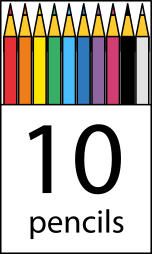 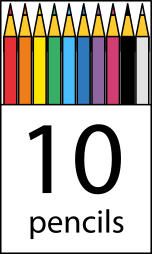 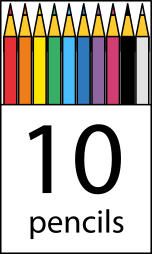 100
110
120
10
20
30
40
50
60
70
80
90
0
one hundred and twenty
one hundred and ten
one hundred
seventy
twenty
eighty
ninety
thirty
forty
sixty
zero
fifty
ten
2.4 The 10 and 5 time tables	Step 1:1
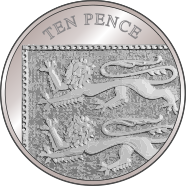 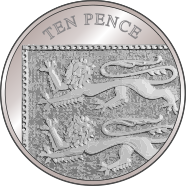 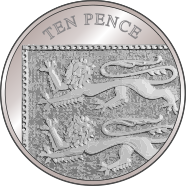 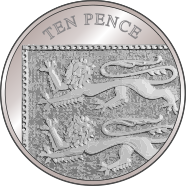 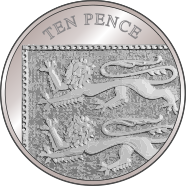 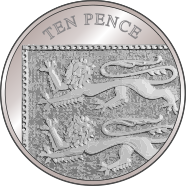 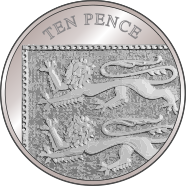 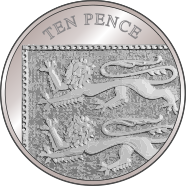 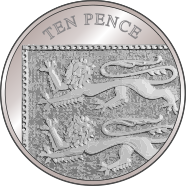 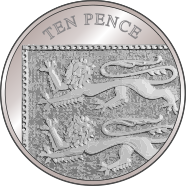 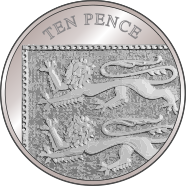 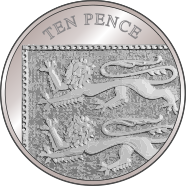 100
110
120
10
20
30
40
50
60
70
80
90
0
one hundred and twenty
one hundred and ten
one hundred
seventy
twenty
eighty
ninety
thirty
forty
sixty
zero
fifty
ten
2.4 The 10 and 5 time tables	Step 1:2
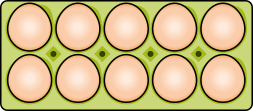 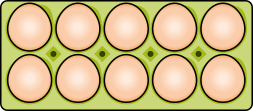 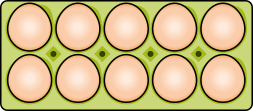 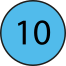 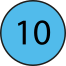 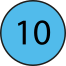 10
ten
20
twenty
30
thirty
3 × 10 = 30
[Speaker Notes: How many eggs are there? Count in groups of ten.]
2.4 The 10 and 5 time tables	Step 1:2
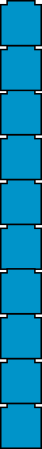 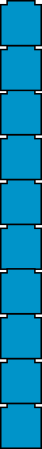 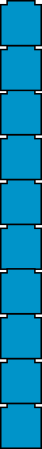 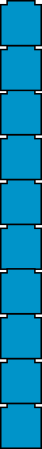 10
ten
20
twenty
30
thirty
40
forty
4 × 10 = 40
[Speaker Notes: Show me four groups of ten.
How many is this altogether?]
2.4 The 10 and 5 time tables	Step 1:3
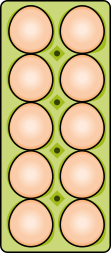 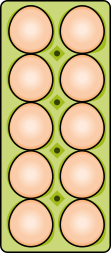 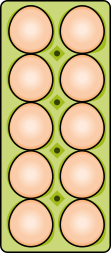 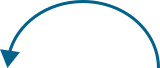 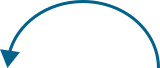 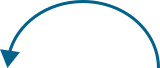 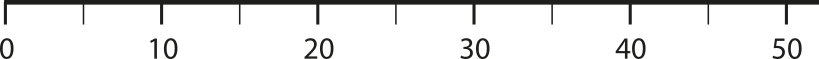 3 × 10 = 30
2 × 10 = 20
1 × 10 = 10
0 × 10 = 0
2.4 The 10 and 5 time tables	Step 1:4
1
2
3
4
5
6
10
20
30
40
50
60
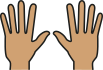 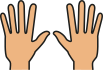 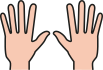 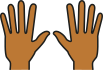 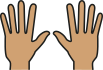 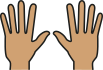 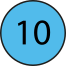 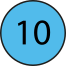 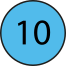 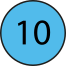 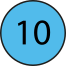 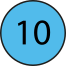 0 × 10 = 0
10 × 0 = 0
1 × 10 = 10
10 × 1 = 10
2 × 10 = 20
10 × 2 = 20
3 × 10 = 30
10 × 3 = 30
4 × 10 = 40
10 × 4 = 40
5 × 10 = 50
10 × 5 = 50
6 × 10 = 60
10 × 6 = 60
2.4 The 10 and 5 time tables	Step 1:4
7
8
9
10
11
12
70
80
90
100
110
120
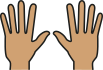 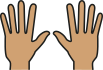 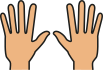 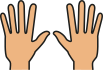 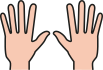 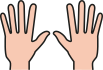 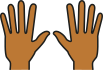 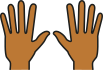 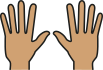 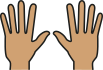 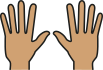 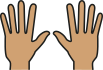 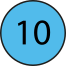 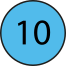 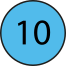 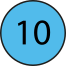 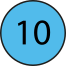 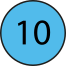 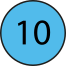 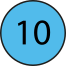 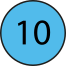 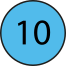 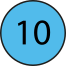 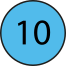 6 × 10 = 60
10 × 6 = 60
7 × 10 = 70
10 × 7 = 70
8 × 10 = 80
10 × 8 = 80
9 × 10 = 90
10 × 9 = 90
10 × 10 = 100
10 × 10 = 100
11 × 10 = 110
10 × 11 = 110
12 × 10 = 120
10 × 12 = 120
2.4 The 10 and 5 time tables	Step 1:5
2.4 The 10 and 5 time tables	Step 1:6
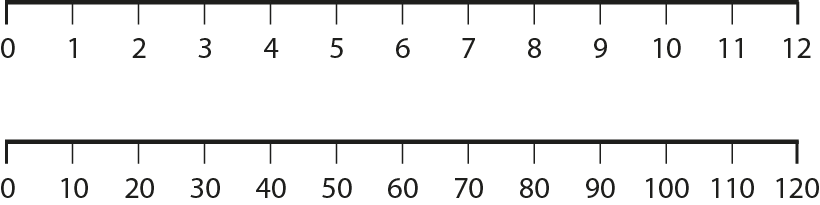 2.4 The 10 and 5 time tables	Step 1:7
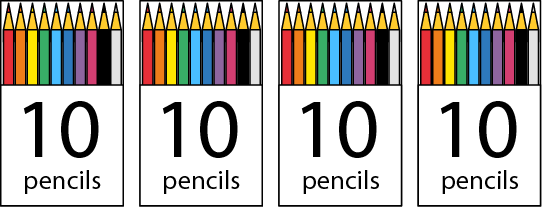 40
10  ×  4  =
40
4  ×  10  =
[Speaker Notes: Complete the equations to show how many pencils there are altogether.]
2.4 The 10 and 5 time tables	Step 1:7
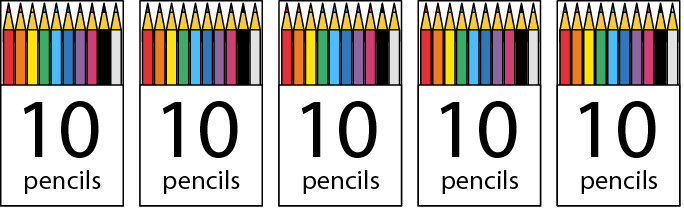 10  ×
5
5
=
×  10  =
50
50
[Speaker Notes: Complete the equations to show how many pencils there are altogether.]
2.4 The 10 and 5 time tables	Step 1:7
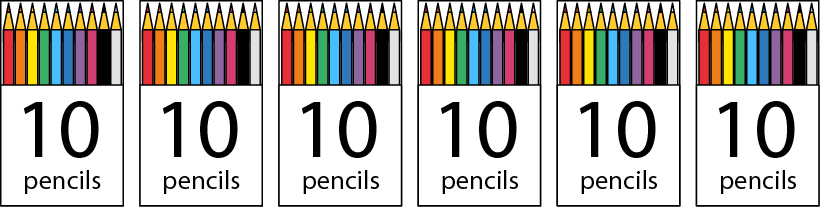 ×
=
10
6
60
×
=
6
10
60
[Speaker Notes: Complete the equations to show how many pencils there are altogether.]
2.4 The 10 and 5 time tables	Step 1:7
There are 10 birds on each wire.
Altogether there are 30 birds. How many wires are there?
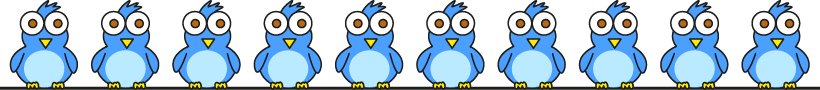 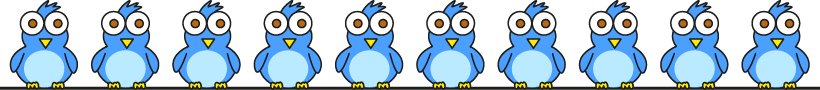 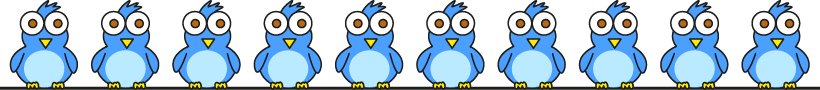 3
×  10  =  30
[Speaker Notes: There are ten birds on each wire. Altogether there are 30 birds. How many wires are there?]
2.4 The 10 and 5 time tables	Step 1:7
Facts in the 10 times table?



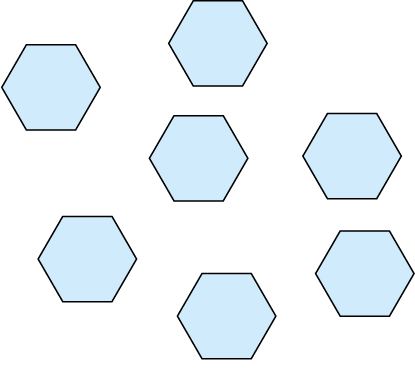 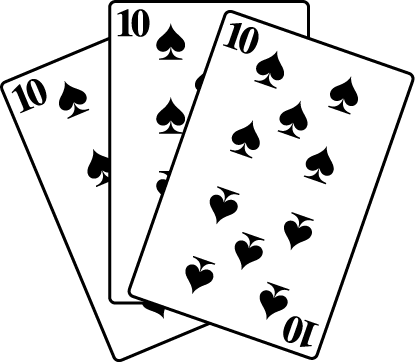 4 + 10 = 40



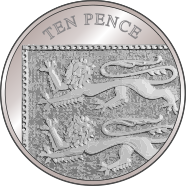 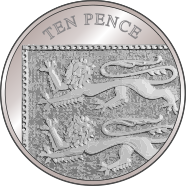 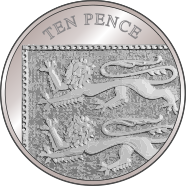 10 × 9 = 90
4 × 10 = 40
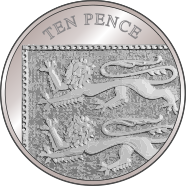 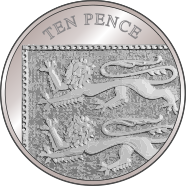 [Speaker Notes: Tick the examples that represent facts in the ten times table.]
2.4 The 10 and 5 time tables	Step 1:8
multiple of10
←
→
10 less
10 more
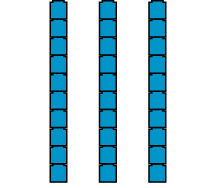 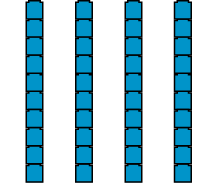 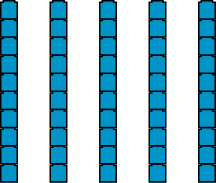 2.4 The 10 and 5 time tables	Step 1:8
70
↑ − 10
↓ + 10
3 × 10 = 2 × 10 + 10
7 × 10 = 8 × 10 − 10
30
+ 10
− 10
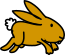 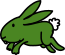 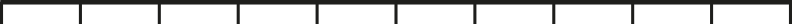 0
10
20
30
40
50
60
70
80
90
100
2.4 The 10 and 5 time tables	Step 1:8
6 × 10 = 5 × 10 +10
5 × 10 = 50
6 × 10 = 60
2.4 The 10 and 5 time tables	Step 1:9
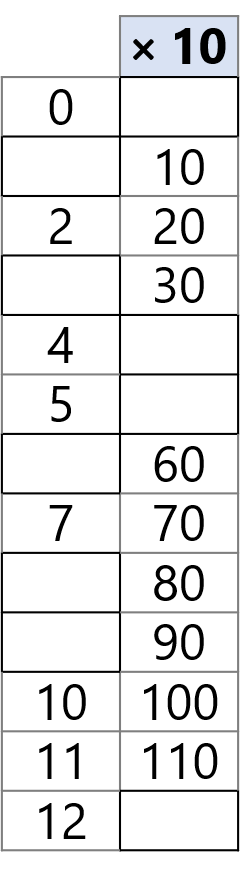 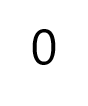 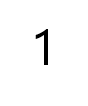 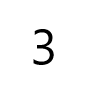 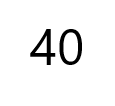 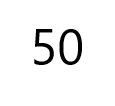 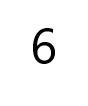 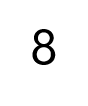 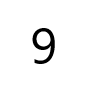 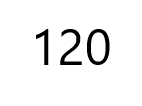 [Speaker Notes: Fill in the missing numbers.]
2.4 The 10 and 5 time tables	Step 1:9
Which expression(s) match this picture?
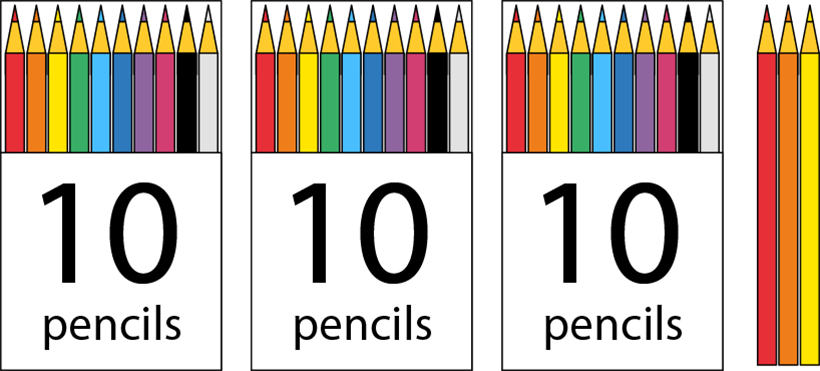 
4 × 10

4 × 3

10 × 3 + 3

3 × 10 + 3
[Speaker Notes: Which expression(s) match this picture? Explain why.]
2.4 The 10 and 5 time tables	Step 2:1
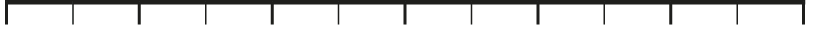 0
5
10
15
20
25
30
35
40
45
50
55
60
2.4 The 10 and 5 time tables	Step 2:1
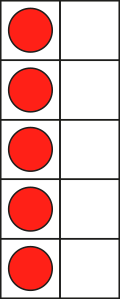 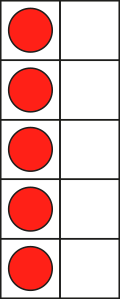 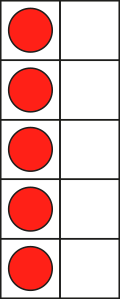 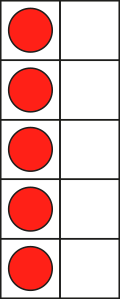 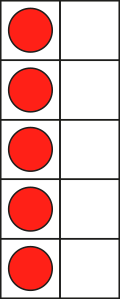 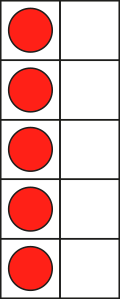 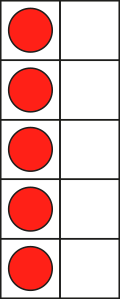 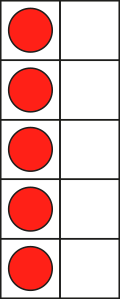 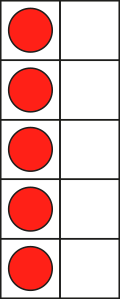 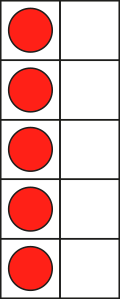 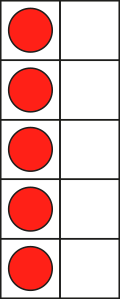 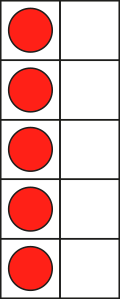 10
15
20
25
35
40
45
50
55
60
30
0
5
twenty-five
thirty-five
forty-five
fifty-five
twenty
fifteen
thirty
forty
sixty
zero
fifty
five
ten
2.4 The 10 and 5 time tables	Step 2:1
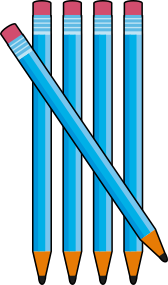 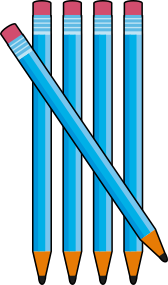 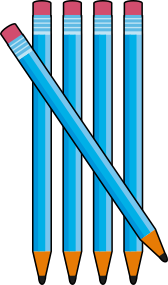 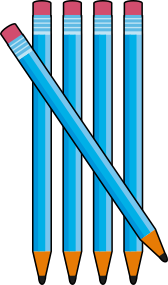 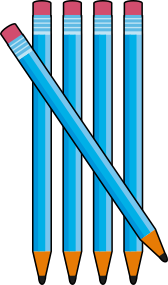 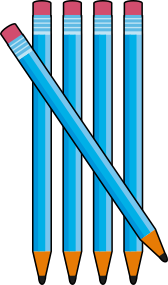 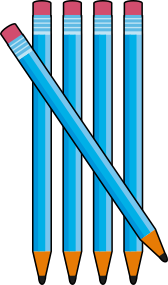 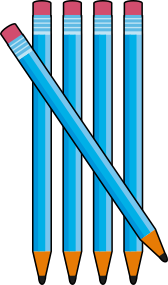 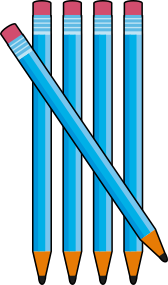 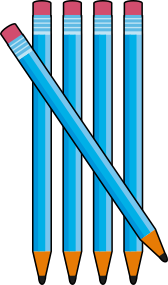 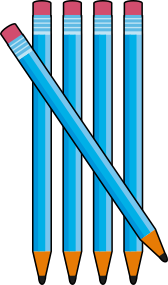 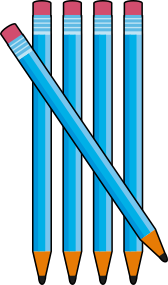 10
15
20
25
35
40
45
50
55
60
30
0
5
twenty-five
thirty-five
forty-five
fifty-five
twenty
fifteen
thirty
forty
sixty
zero
fifty
five
ten
2.4 The 10 and 5 time tables	Step 2:1
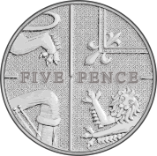 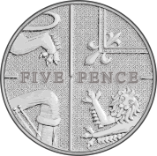 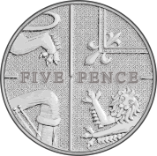 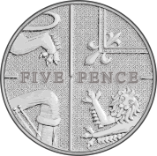 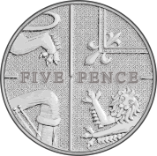 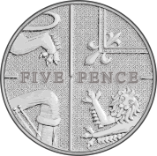 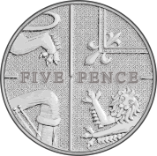 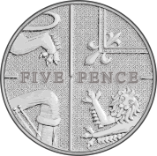 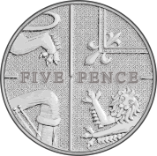 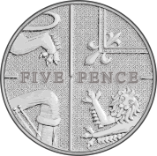 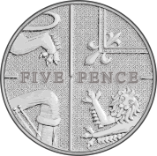 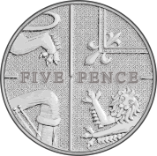 10
15
20
25
35
40
45
50
55
60
30
0
5
twenty-five
thirty-five
forty-five
fifty-five
twenty
fifteen
thirty
forty
sixty
zero
fifty
five
ten
2.4 The 10 and 5 time tables	Step 2:2
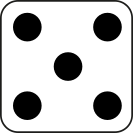 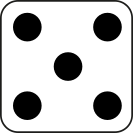 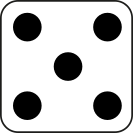 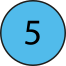 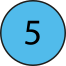 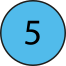 5
five
10
ten
15
fifteen
3 × 5 = 15
[Speaker Notes: How many dots are there? Count in groups of five.]
2.4 The 10 and 5 time tables	Step 2:2
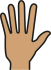 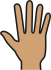 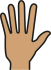 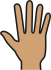 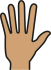 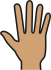 5
five
10
ten
15
fifteen
20
twenty
25
twenty-five
30
thirty
6 × 5 = 30
[Speaker Notes: Show me six groups of five. How many is this altogether? Count in groups of five.]
2.4 The 10 and 5 time tables	Step 2:3
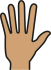 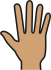 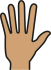 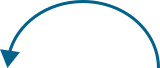 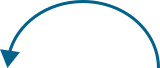 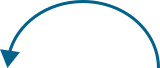 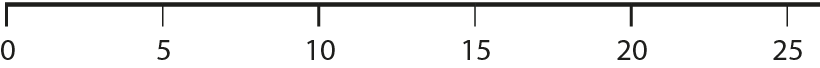 3 × 5 = 15
2 × 5 = 10
1 × 5 = 5
0 × 5 = 0
2.4 The 10 and 5 time tables	Step 2:4
1
2
3
4
5
6
5
10
15
20
25
30
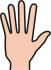 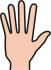 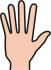 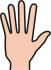 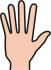 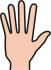 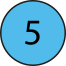 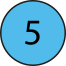 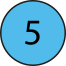 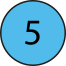 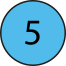 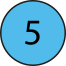 0 × 5 = 0
5 × 0 = 0
1 × 5 = 5
5 × 1 = 5
2 × 5 = 10
5 × 2 = 10
3 × 5 = 15
5 × 3 = 15
4 × 5 = 20
5 × 4 = 20
5 × 5 = 25
5 × 5 = 25
6 × 5 = 30
5 × 6 = 30
2.4 The 10 and 5 time tables	Step 2:4
7
8
9
10
11
12
35
40
45
50
55
60
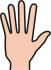 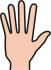 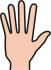 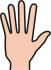 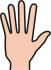 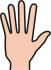 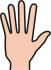 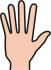 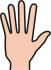 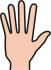 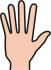 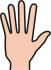 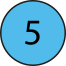 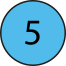 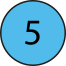 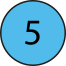 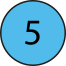 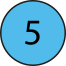 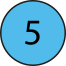 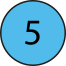 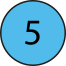 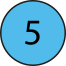 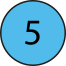 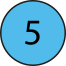 6 × 5 = 30
5 × 6 = 30
7 × 5 = 35
5 × 7 = 35
8 × 5 = 40
5 × 8 = 40
9 × 5 = 45
5 × 9 = 45
10 × 5 = 50
5 × 10 = 50
11 × 5 = 55
5 × 11 = 55
12 × 5 = 60
5 × 12 = 60
2.4 The 10 and 5 time tables	Step 2:5
2.4 The 10 and 5 time tables	Step 2:6
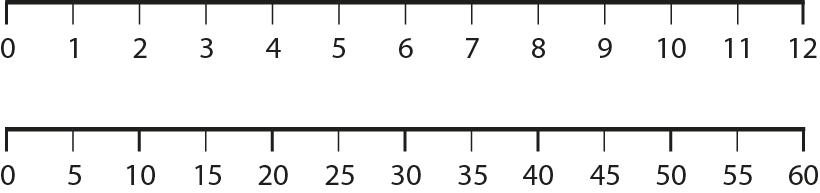 2.4 The 10 and 5 time tables	Step 2:6
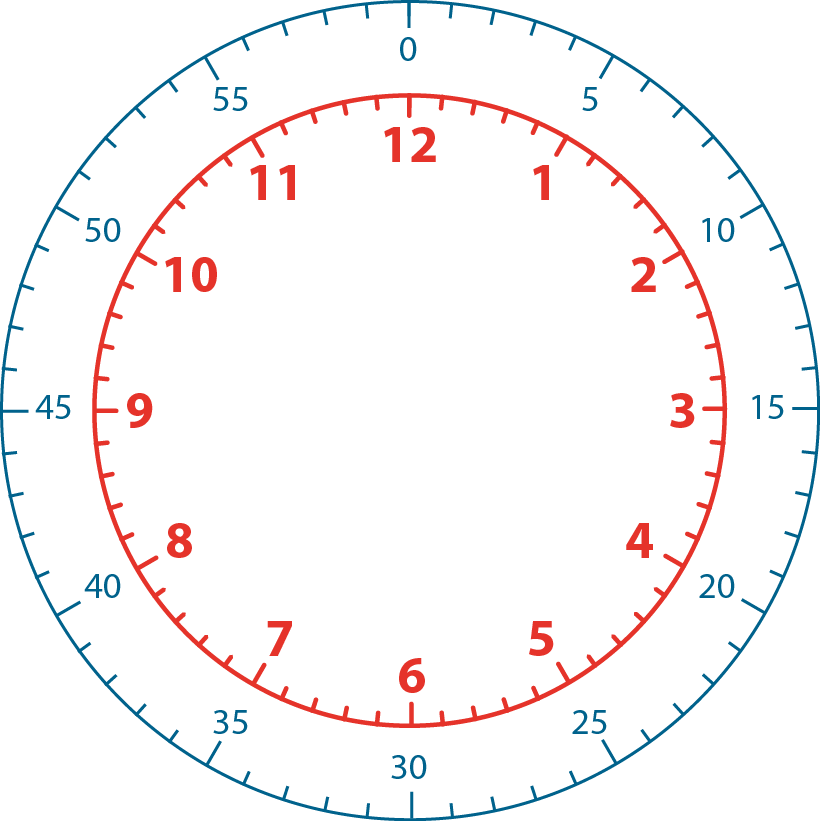 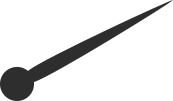 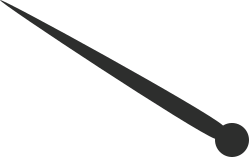 [Speaker Notes: If the minute hand is pointing at “3”, how many minutes past the hour is it?]
2.4 The 10 and 5 time tables	Step 2:6
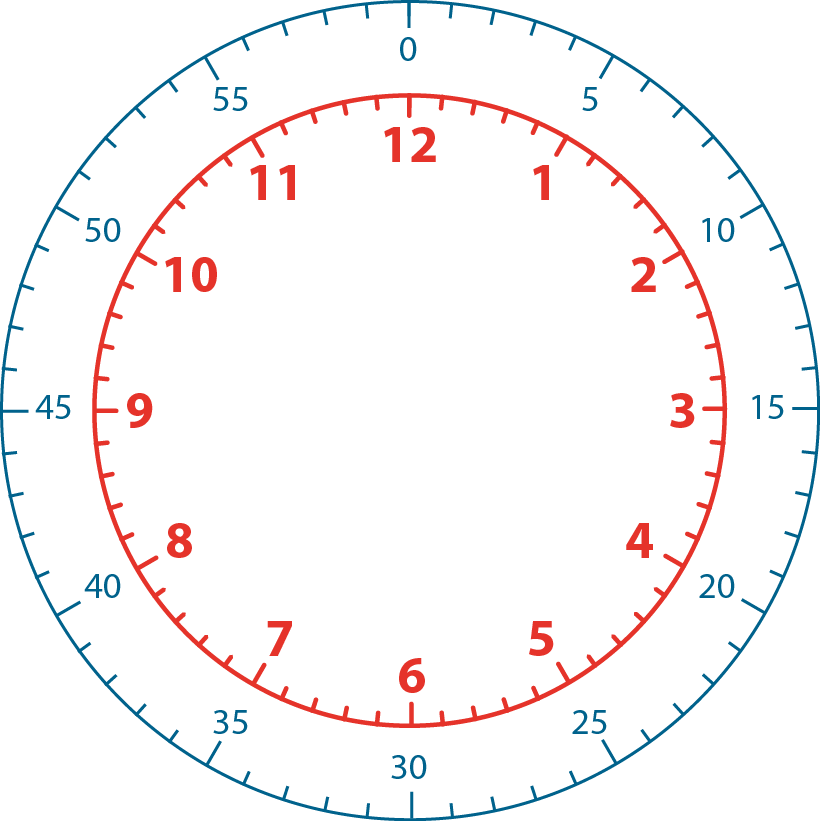 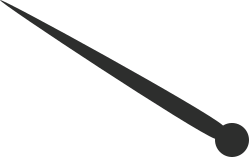 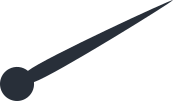 [Speaker Notes: If the minute hand is pointing at “4”, how many minutes past the hour is it?]
2.4 The 10 and 5 time tables	Step 2:6
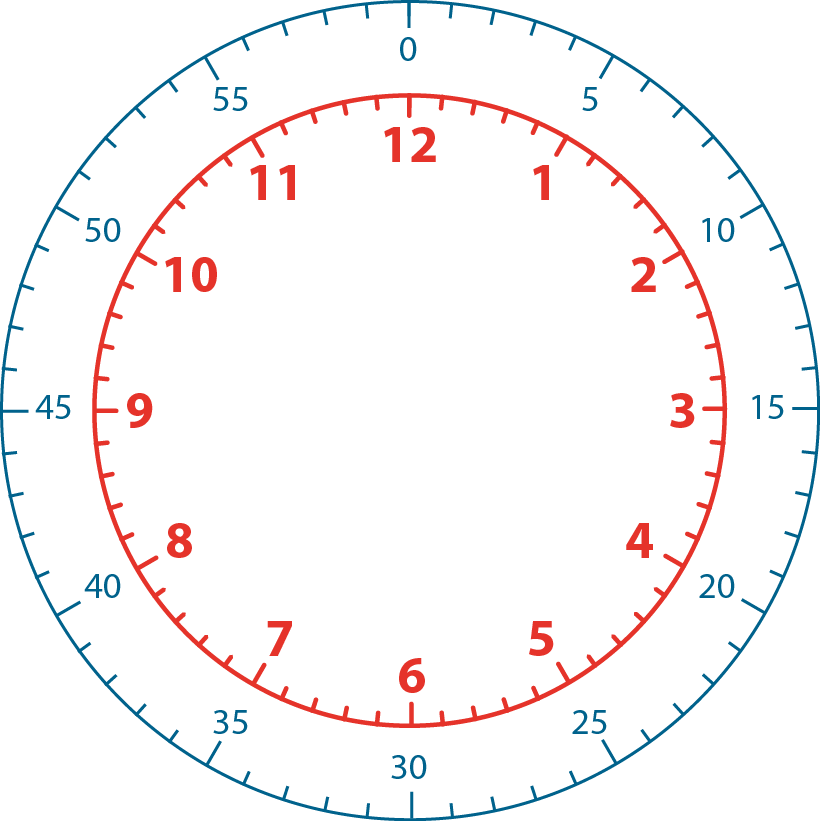 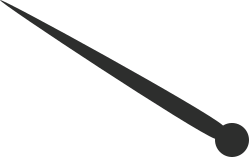 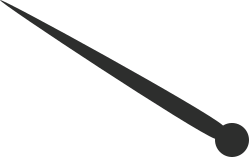 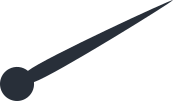 [Speaker Notes: What about if the minute hand is pointing at “2”?]
2.4 The 10 and 5 time tables	Step 2:6
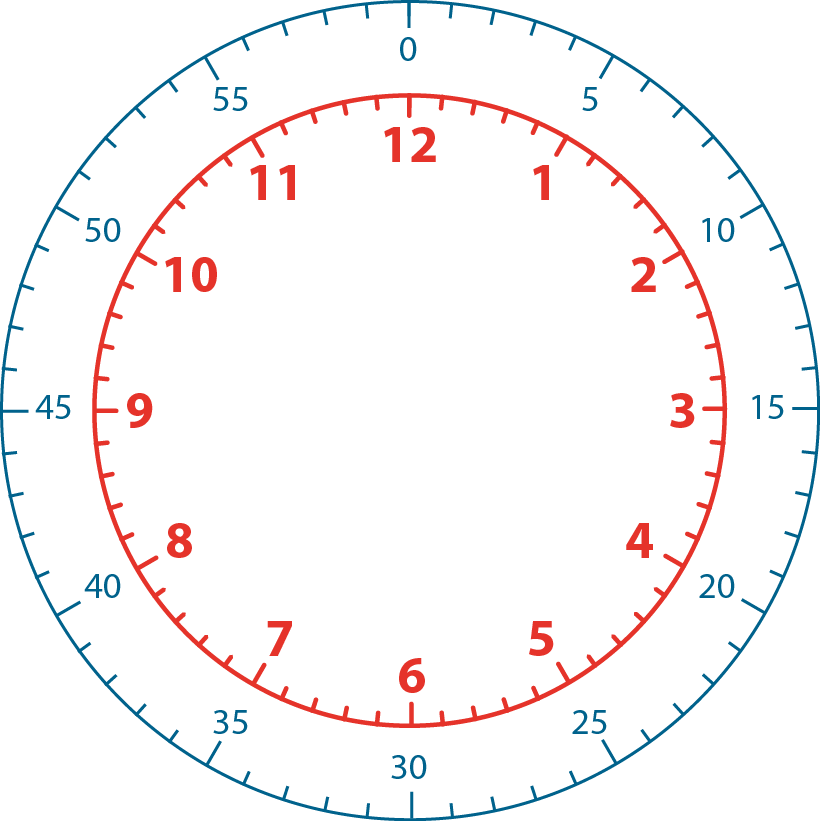 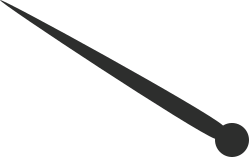 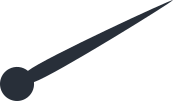 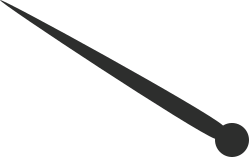 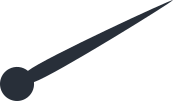 [Speaker Notes: What about if the minute hand is pointing at “5”?]
2.4 The 10 and 5 time tables	Step 2:6
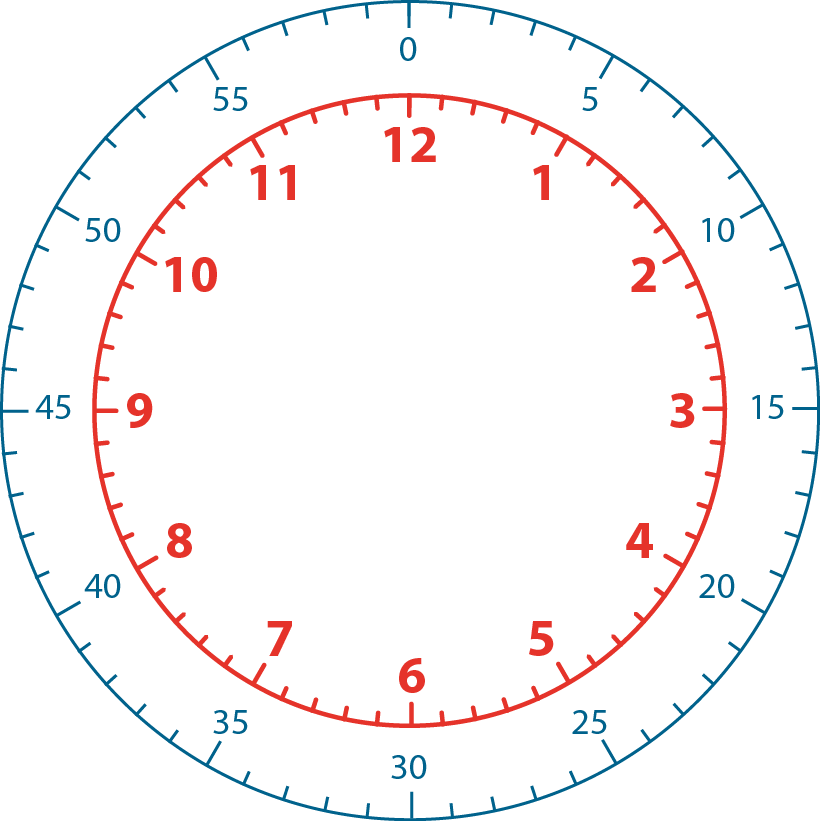 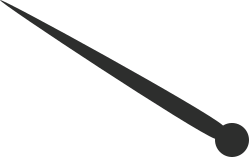 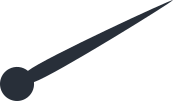 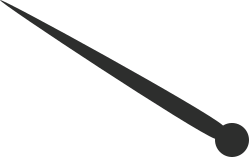 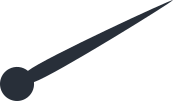 [Speaker Notes: If the minute hand is pointing at “10”, how many minutes before the hour is it?]
2.4 The 10 and 5 time tables	Step 2:7
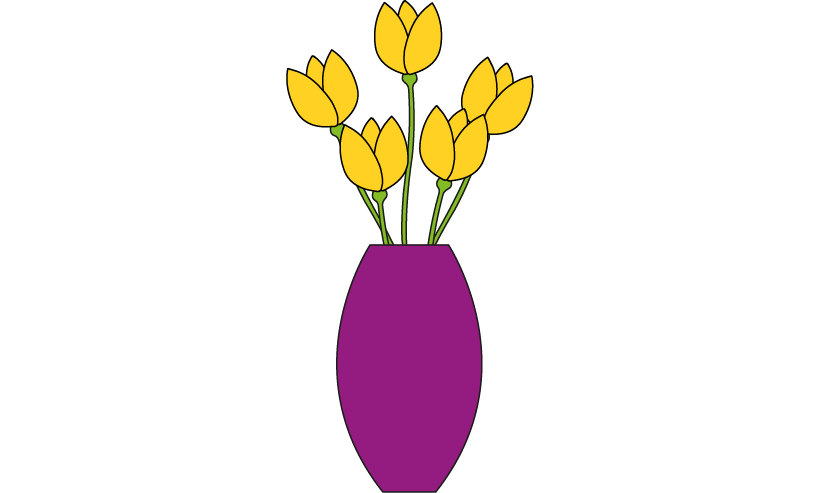 1 × 5 = 5
5 × 1 = 5
2.4 The 10 and 5 time tables	Step 2:7
Facts in the 5 times table?



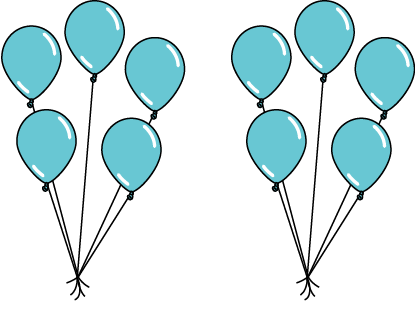 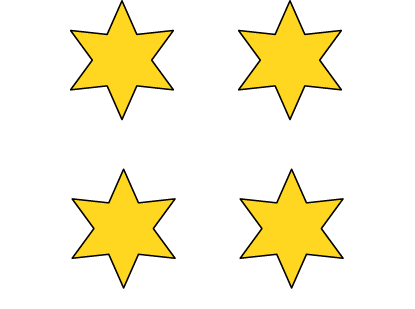 9 + 5 = 45



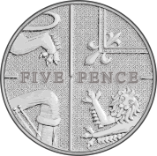 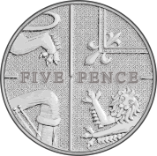 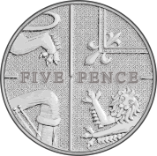 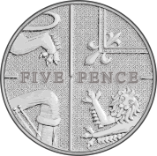 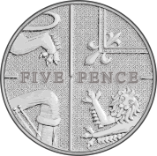 9 × 5 = 45
5 × 9 = 45
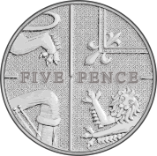 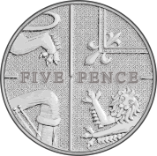 [Speaker Notes: Tick the examples that represent facts in the five times table.]
2.4 The 10 and 5 time tables	Step 2:8
35
↑ − 5
↓ + 5
3 × 5 = 2 × 5 + 5
7 × 5 = 8 × 5 − 5
15
+ 5
− 5
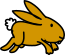 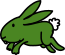 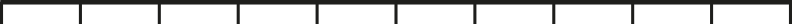 0
5
10
15
20
25
30
35
40
45
50
2.4 The 10 and 5 time tables	Step 2:8
5 × 5 = 25
6 × 5 = 5 × 5 + 5
6 × 5 = 30
2.4 The 10 and 5 time tables	Step 2:9
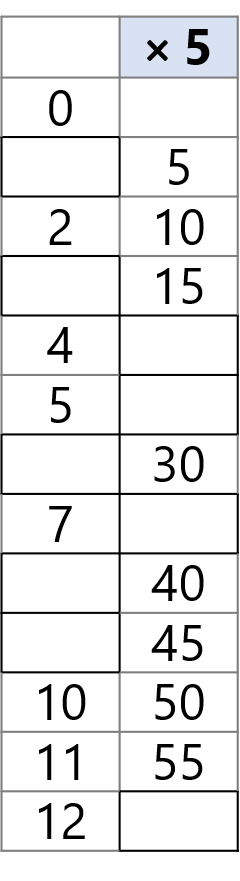 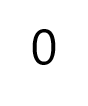 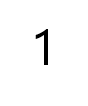 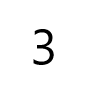 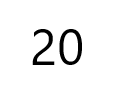 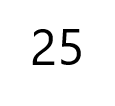 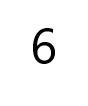 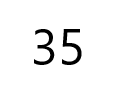 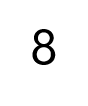 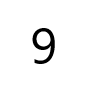 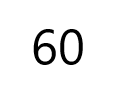 2.4 The 10 and 5 time tables	Step 3:1
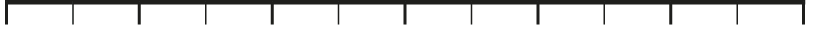 0
5
10
15
20
25
30
35
40
45
50
55
60
2.4 The 10 and 5 time tables	Step 3:1
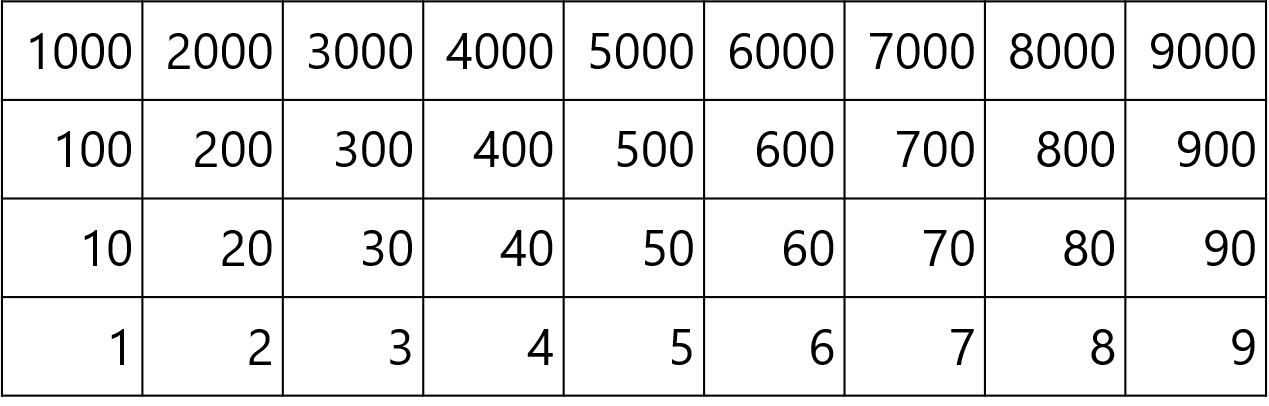 2.4 The 10 and 5 time tables	Step 3:1
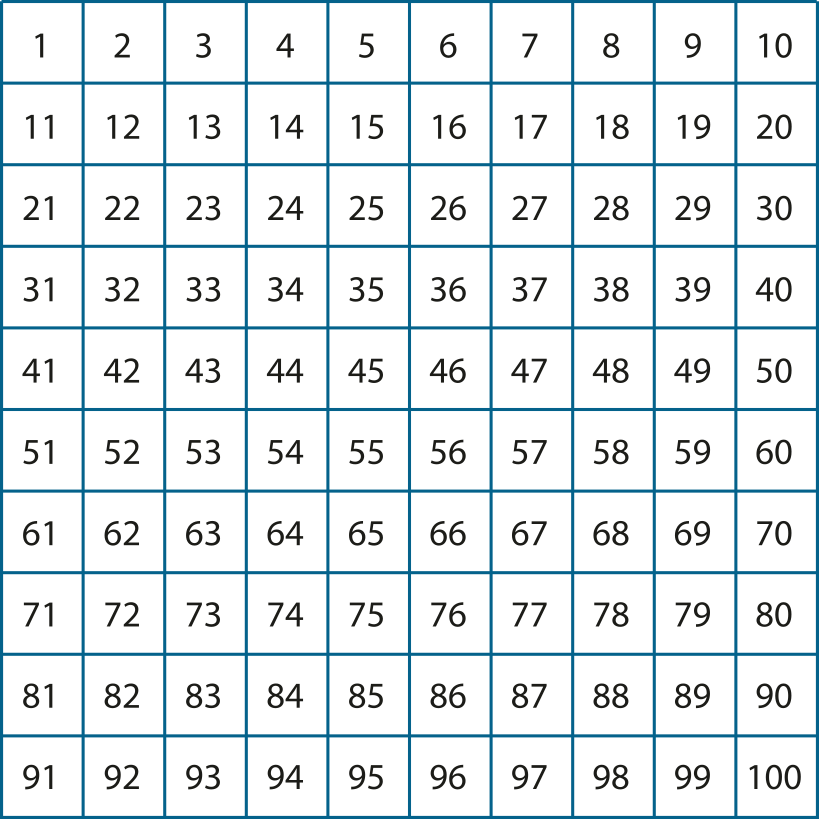 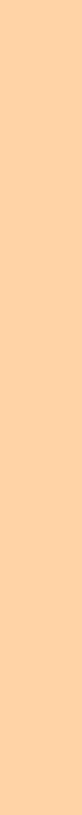 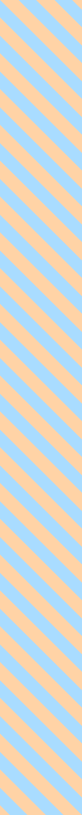 2.4 The 10 and 5 time tables	Step 3:1









2.4 The 10 and 5 time tables	Step 3:2
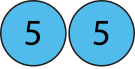 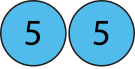 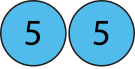 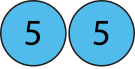 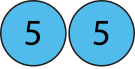 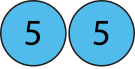 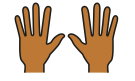 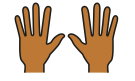 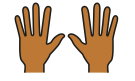 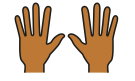 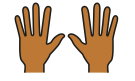 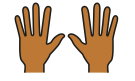 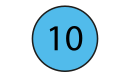 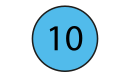 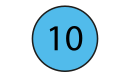 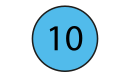 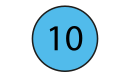 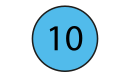 [Speaker Notes: How many groups of five are there?
How many groups of ten are there?]
2.4 The 10 and 5 time tables	Step 3:3
10 cm
10 cm
10 cm
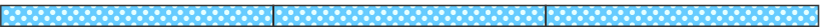 5 cm
5 cm
5 cm
5 cm
5 cm
5 cm
[Speaker Notes: There are three ten centimetre lengths of ribbon.
How many five centimetre lengths can be made?]
2.4 The 10 and 5 time tables	Step 3:3
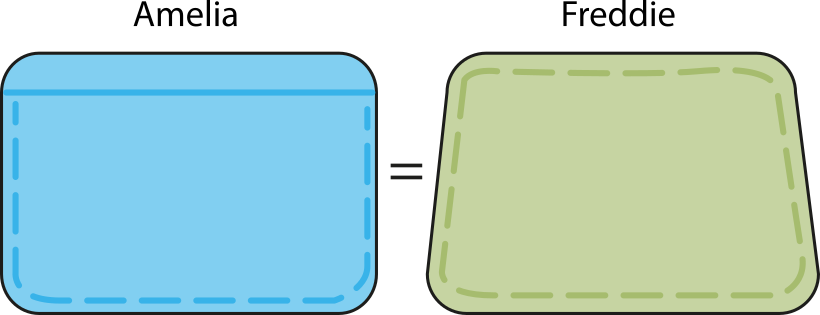 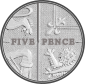 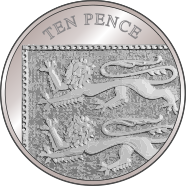 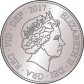 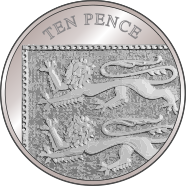 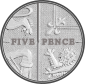 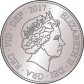 2
4  ×  5 p
×  10 p
[Speaker Notes: Amelia has four five-pence coins.
Freddie has the same amount of money, in ten-pence coins.
How many ten-pence coins does Freddie have?]
2.4 The 10 and 5 time tables	Step 3:4
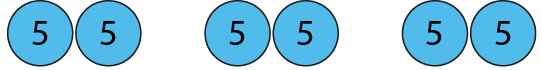 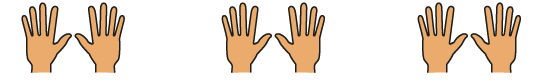 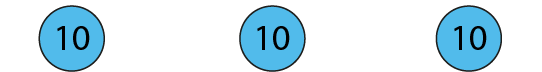 6 × 5 = 30
3 × 10 = 30
2.4 The 10 and 5 time tables	Step 3:4
2.4 The 10 and 5 time tables	Step 3:5
0
5
10
27
35
31
40
15
100
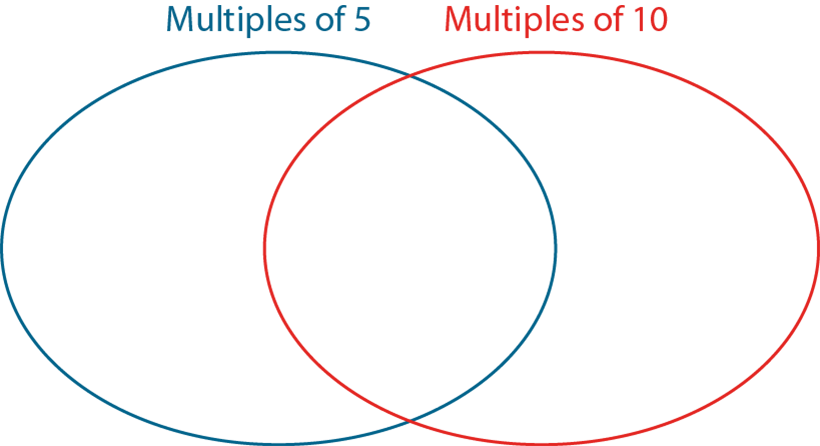 2.4 The 10 and 5 time tables	Step 3:6
20
30
40
50
60
2.4 The 10 and 5 time tables	Step 4:1
2.4 The 10 and 5 time tables	Step 4:2
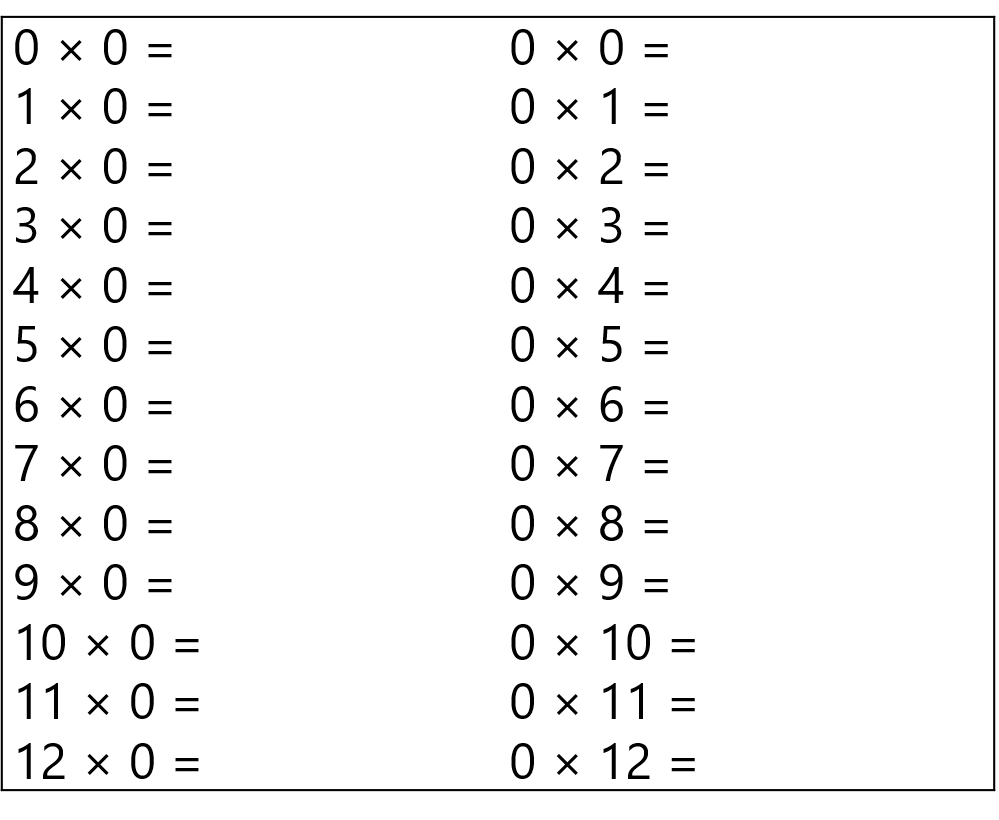 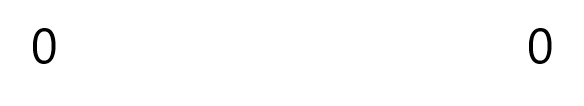 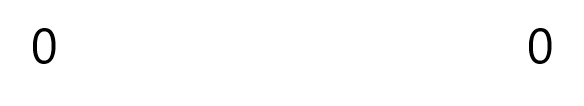 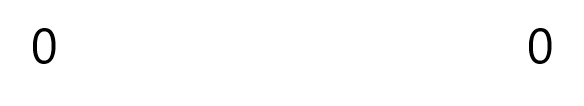 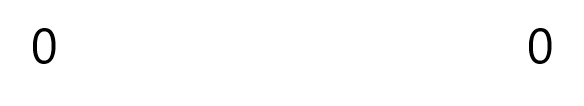 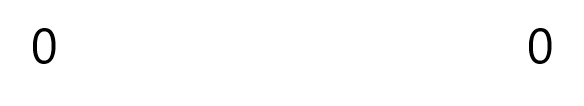 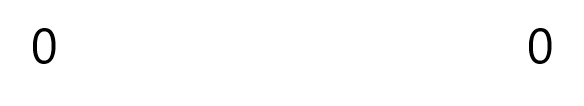 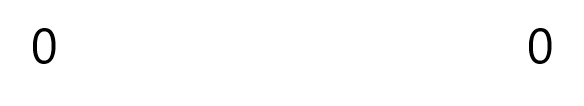 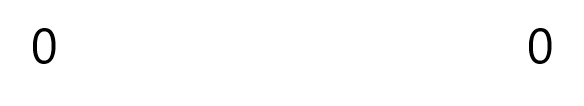 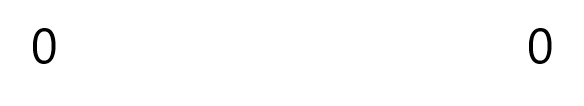 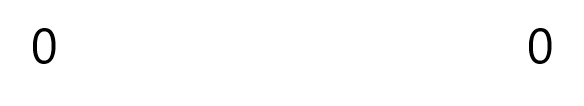 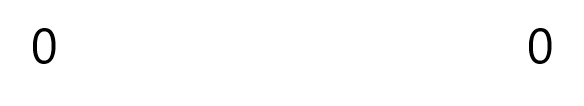 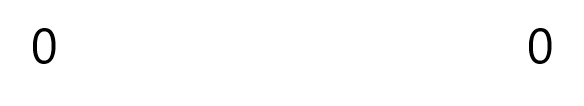 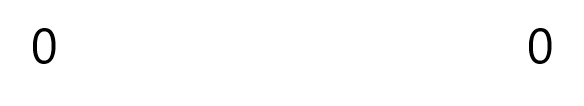 2.4 The 10 and 5 time tables	Step 4:4
2.4 The 10 and 5 time tables	Step 4:5
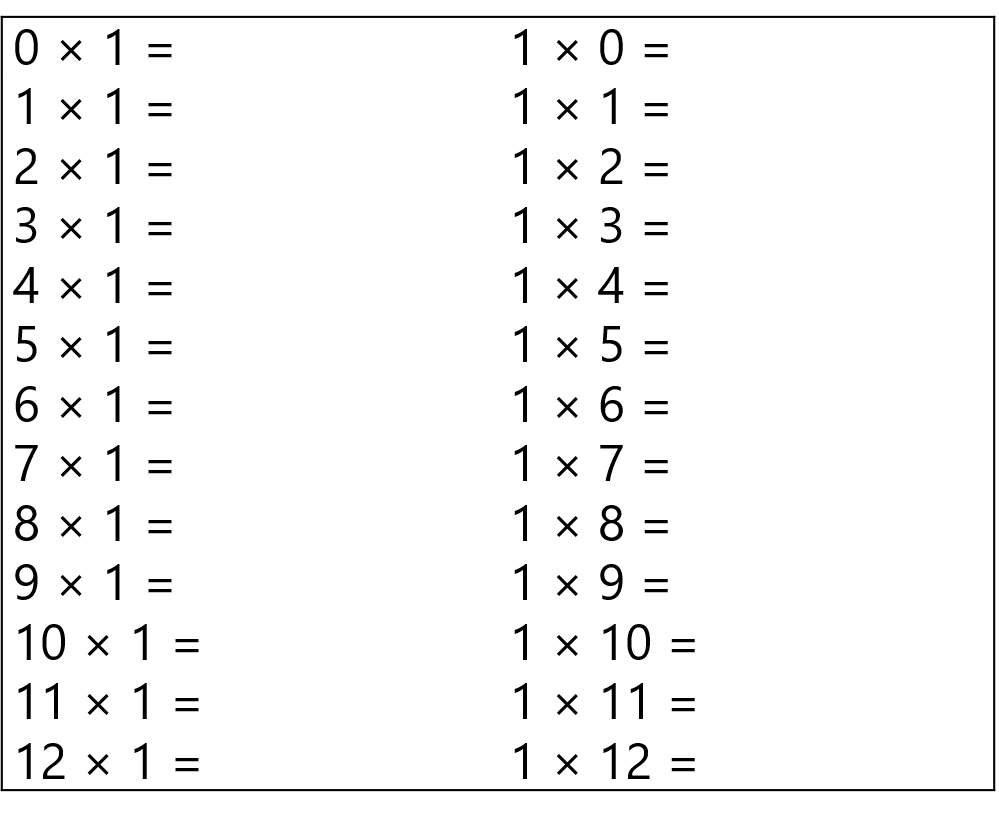 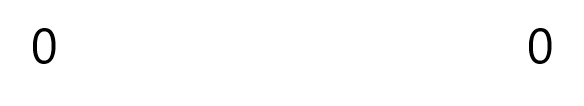 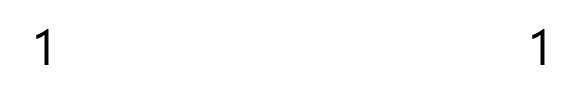 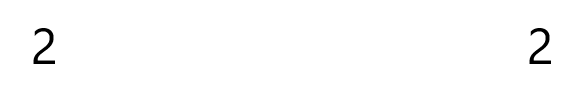 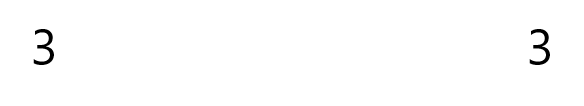 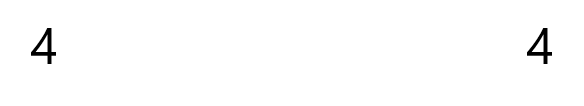 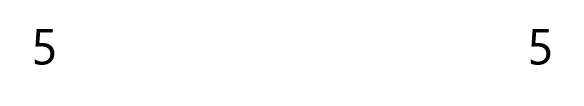 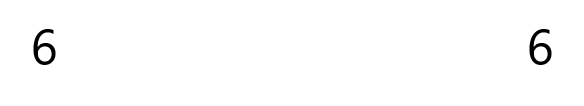 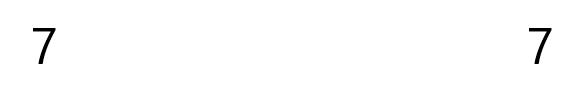 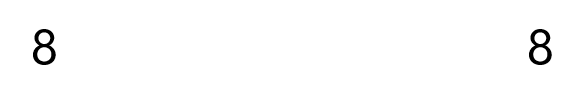 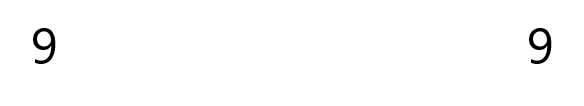 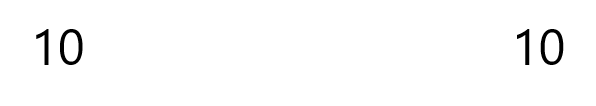 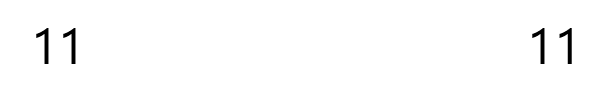 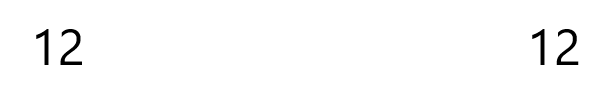 2.4 The 10 and 5 time tables	Step 4:6
10
0
1
5
[Speaker Notes: Fill in the missing numbers.]